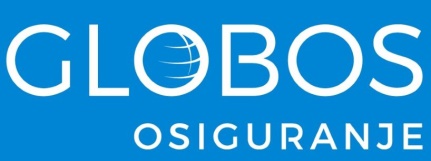 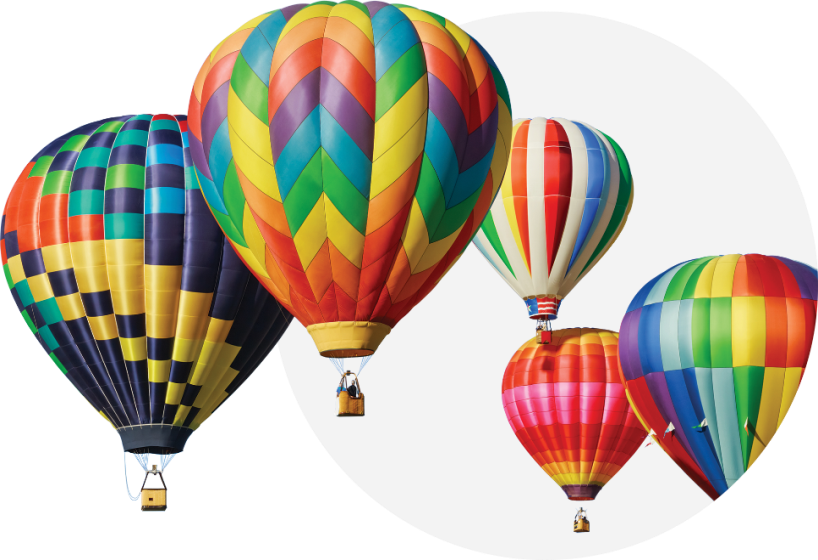 Sajber bezbednost i digitalni virusi 
za vreme pandemije analognog korona virusa
Branko Pavlović
Aranđelovac, 19.6.2021. godine
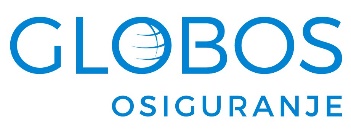 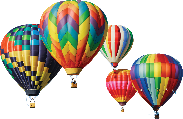 UVOD
RIZICI MASOVNOG RADA OD KUĆE U VREME PANDEMIJE

Rad od kuće zaposlenima donosi:
uštedu vremena za putovanje do radnog mesta
uštedu u poslovnoj odeći i obući
lakšu organizaciju privatnih obaveza
rad u neformalnom okruženju
manje susreta sa nadređenim
ali i rizik da li će imati gde da se vrate kada pandemija prođe

Rad od kuće, između ostalog donosi poslodavcima:
uštede na troškovima zakupa poslovnog prostora, struje, grejanja, itd.
pripremu za poveravanje pojedinih poslova trećim licima (outsoricing)
delimični gubitak kontrole nad ponašanjem i produktivnošću zaposlenih
uvećanje intenziteta poznatih IT rizika
nove IT rizike
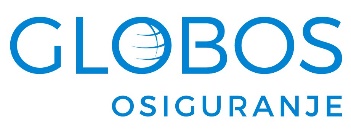 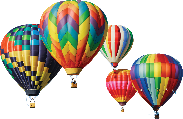 UVOD
IT bezbednost je skup mera koje omogućavaju da podaci kojima se rukuje budu zaštićeni od neovlašćenog pristupa, kao i da se zaštiti poverljivost, integritet i raspoloživost tih podataka, da bi taj sistem funkcionisao kako je predviđeno, kada je predviđeno i pod kontrolom ovlašćenih lica 

Poverljivosti podataka je zaštita od izlaganja neovlašćenim licimauštede na troškovima zakupa poslovnog prostora, struje, grejanja, itd.

Integritet podrazumeva očuvanost izvornog sadržaja i kompletnost podatka

Raspoloživost je svojstvo podataka da budu dostupni i upotrebljivi na zahtev ovlašćenih lica onda kada su im potrebni
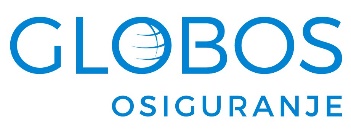 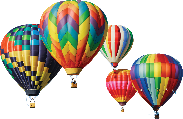 SAJBER BEZBEDNOST
IT bezbednost se bavi svim aspektima zaštite informacionog sistema, počevši od fizičke bezbednosti opreme i mreže, zaštite od nenamernih ili namernih oštećenja sistema pa do zaštite informacija 
Sajber bezbednost je njen podskup koji je posebno fokusiran na zaštitu podataka, uređaja i mreže od zlonamernih uticaja koji dolaze digitalnim putem
Glavni akteri su, sajber napadači (hakeri) i čitavi IT timovi koji štite kompanijske informacione sisteme 
Kategorije hakovanja: haktivizam (primeri WikiLeaks i Anonymous), sajber kriminal, insajdersko odavanje informacija, sajber ratovanje, sajber terorizam i sajber špijunaža
Tri osnovne posledice kod kompanije koja je žrtva hakovanja : 
finansijski gubitak
reputacioni pad i 
regulatorni problemi
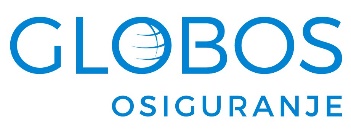 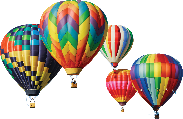 TEHNIKE SAJBER NAPADA
Malware je maliciozni softver koji napada mrežu i uređaje pokušavajući da dospe u sam inf. sistem: virusi, trojanci, crvi, koinmajnersi i ransomware
Čovek u sredini - haker presreće online komunikaciju između dve strane i to koristi da dobije informacije koje su u toj komunikaciji razmenjene
Botnet (engl. robot-network) podrazumeva stvaranje velikog broja zaraženih kompjutera kojima upravlja napadač, što je pripremna faza za izvođenje velikog DDoS napada
DDoS (engl. Distributed Denial of Service) pokušava da blokira rad sistema tako što odjednom bude poslat ogroman broj zahteva serveru koja pruža neku on line uslugu 
Socijalni inženjering je set psiholoških tehnika kojima se napadaju korisnici sistema kako bi odali lozinke, poverljive podatke ili otvorili prolaz za maliciozne programe. 
Phishing ili prevara krađom identiteta je napad u kojem se meta ili ciljevi kontaktiraju od strane nekoga ko se predstavlja kao legitimna institucija, da bi namamio pojedince da pruže osetljive lične podatke. Godišnja šteta je oko 2 milijarde dolara zbog phishinga.
Postavljanje mamaca, gde mamac može biti zaražena besplatna mreža ili sajt za besplatno preuzimanje sadržaja ili USB uređaj se besplatno deli na javnom mestu 
Ronjenje po kontejnerima - digitalno smeće kao što je stari smartfon ili laptop mogu biti izvori informacija za hakere
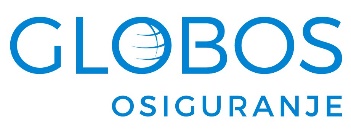 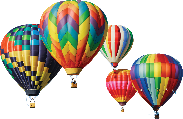 STRATEGIJA BORBE PROTIV SAJBER RIZIKA
Dugoročna strategija borbe je stvaranje kulture sajber bezbednosti - posvećenost zaštiti podataka u celoj organizaciji u kojoj su tehnologija, politike i procesi dizajnirani uzimajući u obzir bezbednosne pretnje. 

Implementirati efikasnu upravljačku strukturu u kompaniji, obezbediti angažovanje uprave na unapređenju sajber sigurnosti i usvojiti politiku informacione bezbednosti
Organizovati redovne treninge o IT bezbednosti za zaposlene
Usvojiti procedure za upravljanje IT incidentima, koje uključuju i proceduru za oporavak IT sistema u slučaju katastrofe
Usvojiti politiku i proceduru za bezbednost računarske mreže
Nadgledati sprovođenje politika i procedura koje se odnose na računarsku mrežu i informacioni sistem
Upravljati korisničkim privilegijama
Obezbediti dokumentaciju za konfiguraciju informacionog sistema i računarske mreže
Uvesti procedure za zaštitu od virusa i drugog zlonamernog programskog koda
Kontrolisati upotrebu prenosnih medijuma, USB memorija i sl.
Proveravati poštovanje procedura za rad od kuće
Ugovoriti osiguranje od sajber rizika - ako se ne odbrane od hakera, kompanije neće imati velike finansijske gubitke
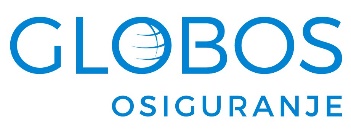 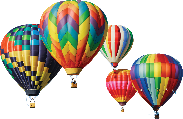 UPRAVLJANJE UVEĆANIM IT RIZICIMA KROZ SAJBER OSIGURANJE
Meta sajber napada može biti svaka kompanija koja koristi savremene informatičke tehnologije

Informacionu imovinu osigurava samo oko 15% kompanija, dok je udeo osiguranih kompanija znatno veći kod osiguranja od požara i iznosi 59%, pri čemu je verovatnoća ostvarenja osiguranog slučaja požara manja nego verovatnoća realizacije sajber rizika

Najveća verovatnoća kod malih i srednjih preduzeća, od oko 5%, je za realizaciju sledećih rizika: prekid poslovanja, sajber kriminal i prevare i ugrožavanje privatnosti ličnih podataka.
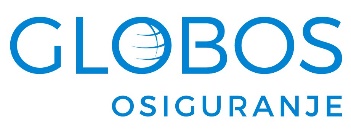 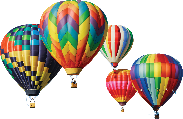 POLISA SAJBER OSIGURANJA
Osiguravajuća zaštita se pruža za od dve grupe rizika koji nastaju u sajber prostoru: 
rizici koji dovode do direktnih imovinskih gubitaka kao što su troškovi utvrđivanja uzroka štete, obaveštavanja zainteresovanih strana, otklanjanja nedostataka i ponovnog uspostavljanja kompjuterskog sistema, umanjenja prihoda usled prestanka rada, troškovi zbog povrede i gubitka podataka, novčani iznosi isplaćeni na ime ucene kao i troškovi pružanja pravne pomoći 
rizici koje čine izvori opasnosti iz odgovornosti za štete koje je osiguranik dužan da nadoknadi trećim licima usled povrede ličnih podataka, povrede časti i ugleda i prava intelektualne svojine 

Polise sajber osiguranja nude: 
najveće svetske osiguravajuće kompanije: AIG, Chubb, CNA, Allianz, Zurich, itd.
U Srbiji: Wiener

Polisa sajber osiguranja nudi sledeća pokrića: 
Odgovornost za profesionalne IT usluge koje kompanija pruža - finansijska zaštita od profesionalne odgovornosti, za IT proizvode, za bezbednost informacija, i sl.
Odgovornost za multimedijalne sadržaje – ako je multimedija deo usluge kompanije, npr. dizajn i izrada web sajtova, polisa sajber osiguranja pružiti pokriće za nastale troškove u slučaju nastanka tužbe
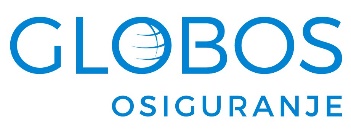 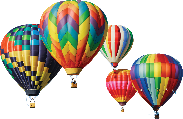 POLISA SAJBER OSIGURANJA
Odgovornost za bezbednost i privatnost podataka trećih lica usled izloženosti brojnim rizicima kao što su: neovlašćeno pristupanje ili korišćenje računarske mreže; propust da se spreči fizička krađa hardvera; gubitak informacija; bezbednosni propusti; propust da se spreči lažna komunikacija osmišljena sa ciljem phishinga, itd.
Odgovornost za širenje virusa ili drugog zlonamernog programskog koda 
Troškovi koje prouzrokuje krađa kompanijskih podataka 
Troškovi neophodnih radnji koje nameću propisi – u slučaju sajber incidenta u kompaniji ili kompromitacije podataka klijenata, regulativa zahteva sprovođenje određenih procedura, npr.  u vezi sa propisima o zaštiti privatnosti 
Troškovi zastupanja na sudu i kazne nadležnih državnih organa 
Troškovi obaveštavanje korisnika i upravljanja kriznom situacijom koji nastaju kao posledica povrede privatnosti podataka
Izgubljena poslovna dobit usled prekida poslovanja – finansijska podrška za oporavak od sajber incidenta i nadoknada izgubljenu poslovnu dobit u toku trajanja incidenta
Troškovi za obnavljanje podataka: za vraćanje, sakupljanje ili zamenu podataka; za korišćenje rentirane opreme; za rad zaposlenih; za angažovanje eksternih stručnjaka, …
Troškovi sajber iznude – iznuda određenog iznosa za povratak kompromitovanih, oštećenih ili uništenih podataka kompanije u prethodno stanje
Odgovornost za sprovođenje elektronskog plaćanja – pokrivaju se troškovi krađe novca sa računa klijenata, ukoliko dođe do kompromitovanja njihovih podataka
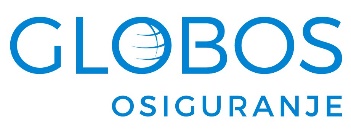 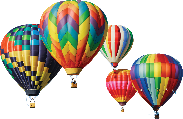 PREMIJA SAJBER OSIGURANJA
Metoda ALE (engl. Annualized Loss Expected)

Tehnička premija za očekivana godišnja štetu (ALE):
	ALE = ARO * SLE
gde je:
ARO (engl. Annuualised Rate of Occurences) – prosečni godišnji broj događanja štete 
SLE (engl. Single Loss Expectancy) – prosečan iznos štete po realizaciji jednog rizika
Na tehničku premiju se dodaje režijski dodatak, obično oko 30%

Premijska stopa se zatim koriguje određenim faktorima koji zavise od sledećeg: veličina prihoda kompanije,  delatnost kompanije, geografska zastupljenost, limit pokrića, učešće osiguranika u šteti, nivo informatičke bezbednosti kompanije npr. posedovanje ISO 27001, tehnički rezultat kompanije iz prošlosti, itd.

Tipična premijska stopa koju preporučuju velike svetske reosiguravajuće kompanije ima red veličine 1% (3X skuplje od opšte odgovornosti i oko 6X od osiguranja imovine)
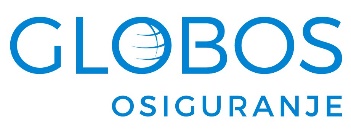 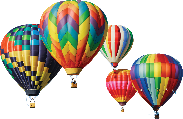 SAJBER REOSIGURANJE
Kapacitet osiguravajućih kompanija je nedovoljan - reosiguranje neophodno

Učešće koje reosiguravači nude na kvotnoj osnovi je često do 30%. 

Reosiguravači su konzervativni: 
zahtevaju ograničenja po štetnom događaju za prekid poslovanja, kao i različite franšize 
isključuju pokriće na određenim područjima koja smatraju rizičnijim. 
uvode i različita isključenja, npr. za USB memorija koje nisu kriptovane 

Veliki deo sajber reosiguranja se plasira u Londonu i na Bermudama
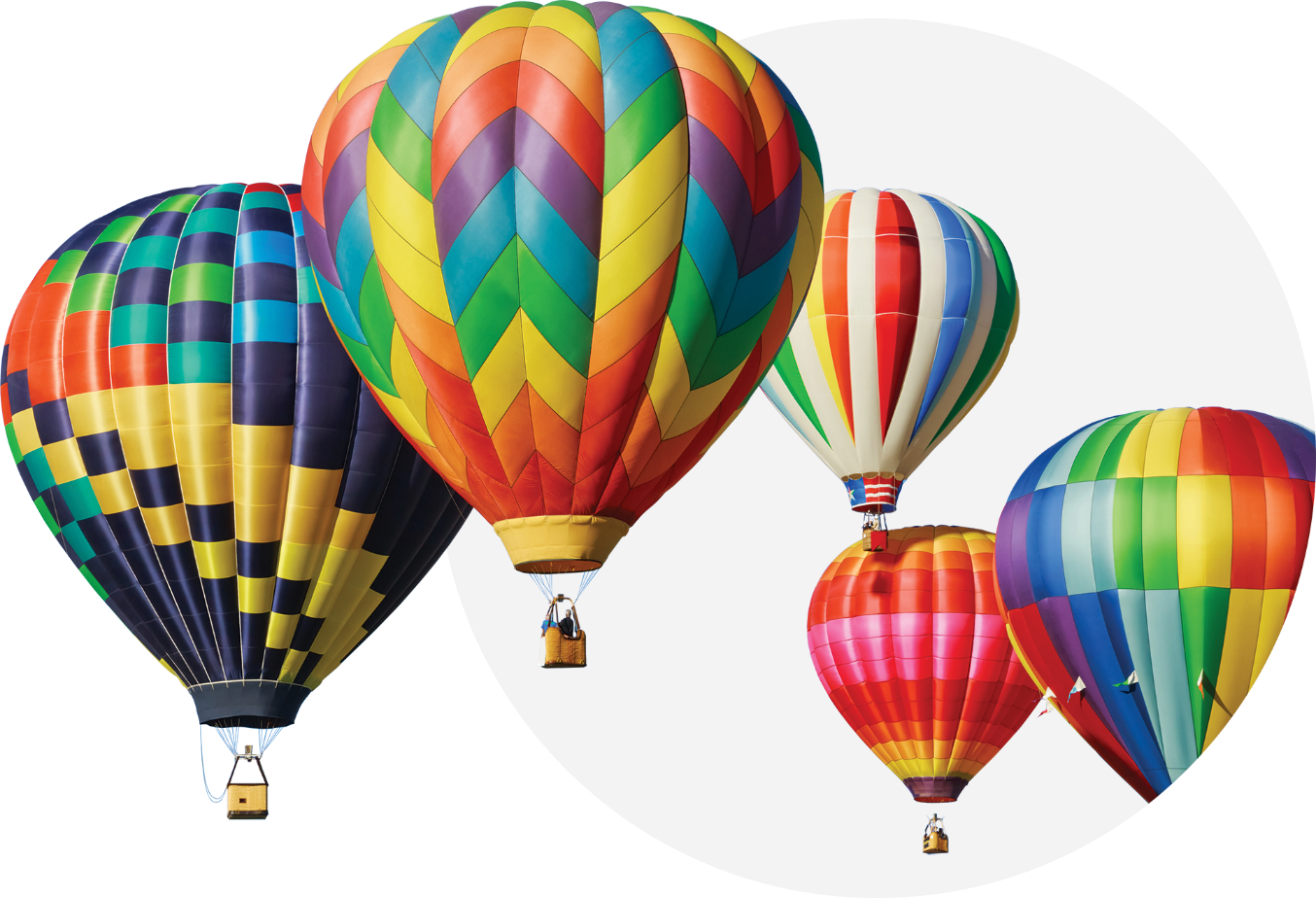 HVALA NA PAŽNJI!